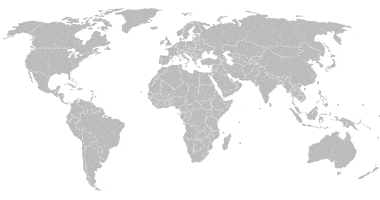 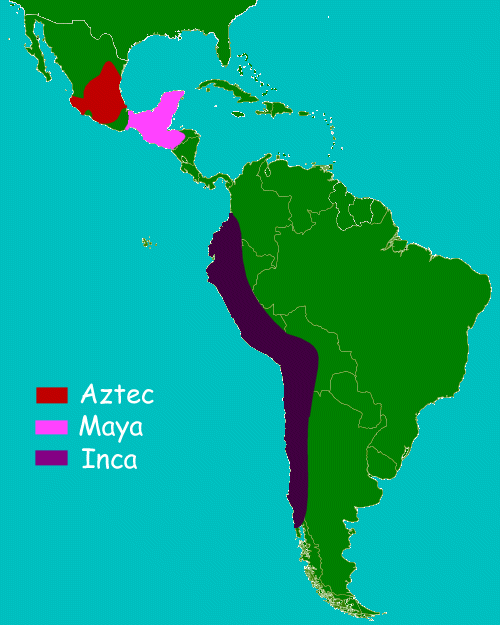 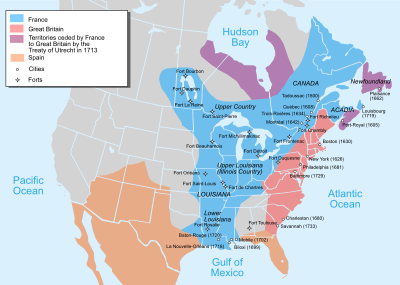 The Spanish Empire
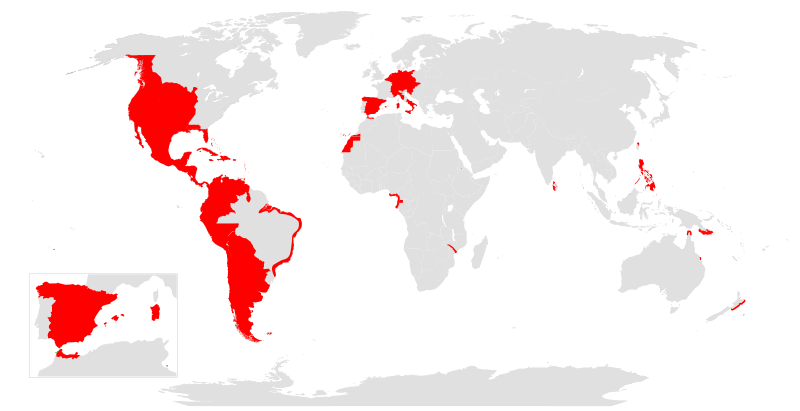 The British Empire
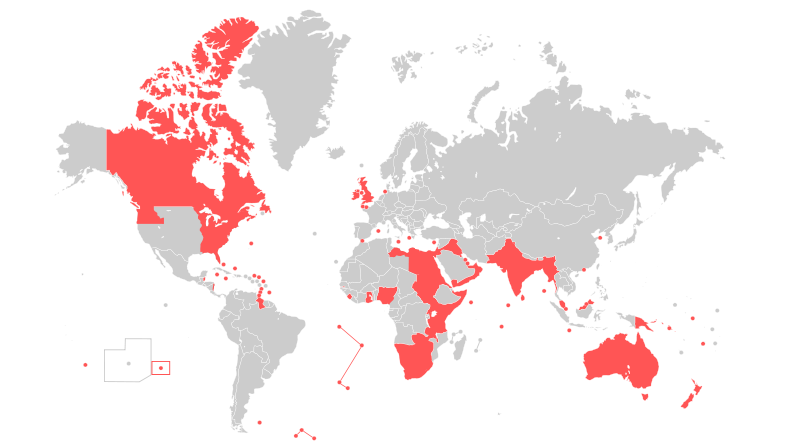 “Somos mas americanos”
https://www.youtube.com/watch?v=qsOPbN8ViEg



Knowing this history, does this effect your opinon of immigration?

ESTADOUNIDENSES - UNITED STATESERS.
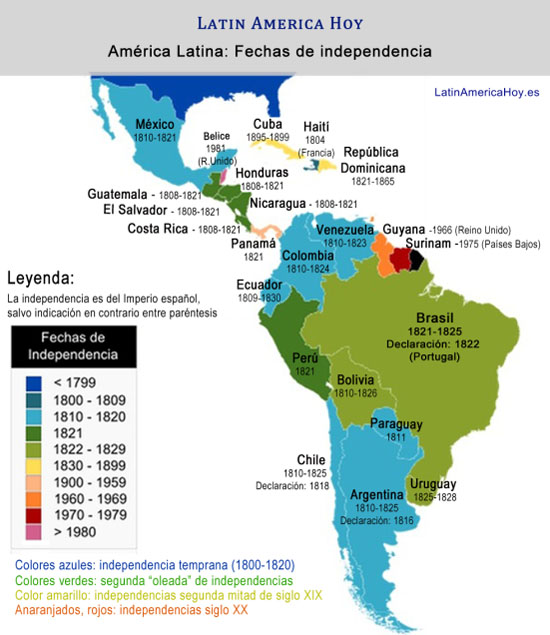 Video - EL GRITO DE INDEPENDENCIA
https://www.youtube.com/watch?v=C-0aiEhaHtM&disable_polymer=true

Versión mejor:
https://www.youtube.com/watch?v=fdMx5a5LxQA